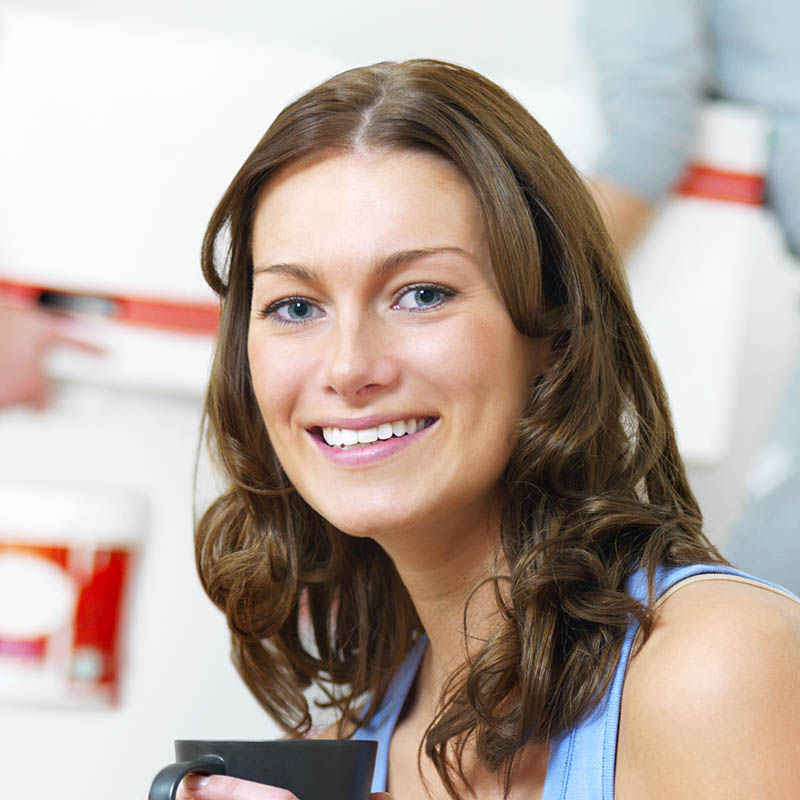 Laëtita ROUERGUE
CONTACTO
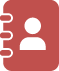 TELÉFONO: 000 111 333
DIRECCIÓN: 12 Street Name,
Madrid
EMAIL: name@mail.com
Lorem ipsum dolor sit amet, consectetur adipiscing elit. Morbi tristique sapien nec nulla rutrum imperdiet. Nullam faucibus augue id velit luctus maximus. Interdum et malesuada fames ac ante ipsum primis in faucibus. Etiam bibendum, ante nec luctus posuere, odio enim semper tortor, id eleifend mi ante vitae ex. Sed molestie varius erat a aliquet
EXPERIENCIA LABORAL
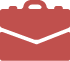 Gestión de proyectos
PUESTO | EMPRESA
Lorem ipsum dolor sit amet, consectetur adipiscing elit. Morbi tristique sapien nec nulla rutrum imperdiet. Nullam faucibus augue id velit luctus maximus. Interdum et malesuada fames ac ante ipsum primis 
in faucibus.
Branding
Publicidad
2014 – 2016
PERFIL
Desarrollo empresarial
ROI / Beneficio
SEO / Adquisición
PUESTO | EMPRESA
Lorem ipsum dolor sit amet, consectetur adipiscing elit. Morbi tristique sapien nec nulla rutrum imperdiet. Nullam faucibus augue id velit luctus maximus. Interdum et malesuada fames ac ante ipsum primis 
in faucibus.
HABILIDADES
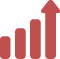 Redes sociales
2012 – 2014
Google AdWords
LOGROS
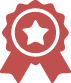 PUESTO | EMPRESA
Lorem ipsum dolor sit amet, consectetur adipiscing elit. Morbi tristique sapien nec nulla rutrum imperdiet. Nullam faucibus augue id velit luctus maximus. Interdum et malesuada fames ac ante ipsum primis 
in faucibus.
IDIOMAS
ESTUDIOS
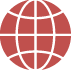 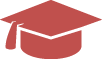 2010 – 2012
Francés
Inglés
Alemán
PUESTO | EMPRESA
Lorem ipsum dolor sit amet, consectetur adipiscing elit. Morbi tristique sapien nec nulla rutrum imperdiet. Nullam faucibus augue id velit luctus maximus. Interdum et malesuada fames ac ante ipsum primis 
in faucibus.
Básico
Intermedio
Bilingüe
2008 – 2010
 Lorem ipsum dolor sit amet. 
 Consectetur adipiscing elit. 
 Curabitur scelerisque sem hendrerit.
 Varius imperdiet praesent mollis.
 Non magna eget vestibulum. 
 Consectetur adipiscing elit.
TÍTULO | CENTRO EDUCATIVO 
Lorem ipsum dolor sit amet, consectetur adipiscing elit. Morbi tristique sapien nec nulla rutrum imperdiet. .
2006 – 2010